LAr Cryostat Procurement Costing
Andrew LawrenceND Mechanical Designer
5 March 2020
LAr Cryostat Procurement CostingFull Scope: Generating Cost Estimates from Conceptual Designs
Cryogenics Mezzanine
Mezzanine
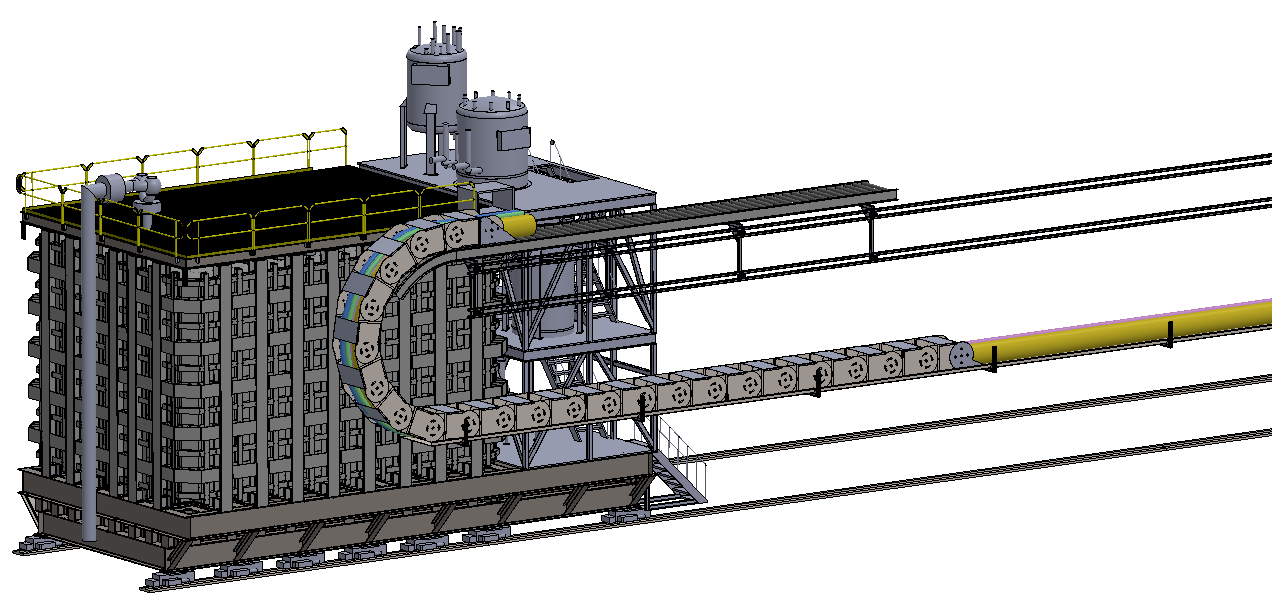 Energy Chain
Pedestal Structure
Hillman Rollers
5 March 2020
LAr Cryostat Procurement Costing Update
2
LAr Cryostat Procurement CostingPedestal Structure
Critical that platform maintains a level surface throughout life of cryostat

Current design aims to overestimate cost with excess number of beams
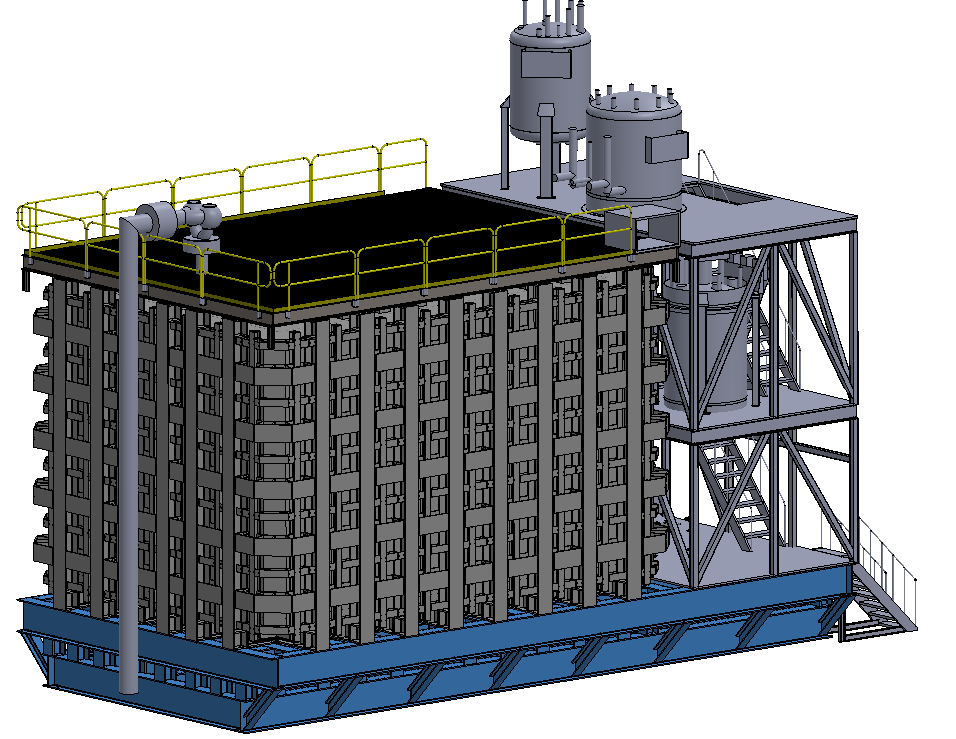 5 March 2020
LAr Cryostat Procurement Costing Update
3
LAr Cryostat Procurement CostingRoller System
Introduction of new Hilman Roller Design by Bob Flight
New load capacity: 200 tonne
Cuts quantity needed and cost
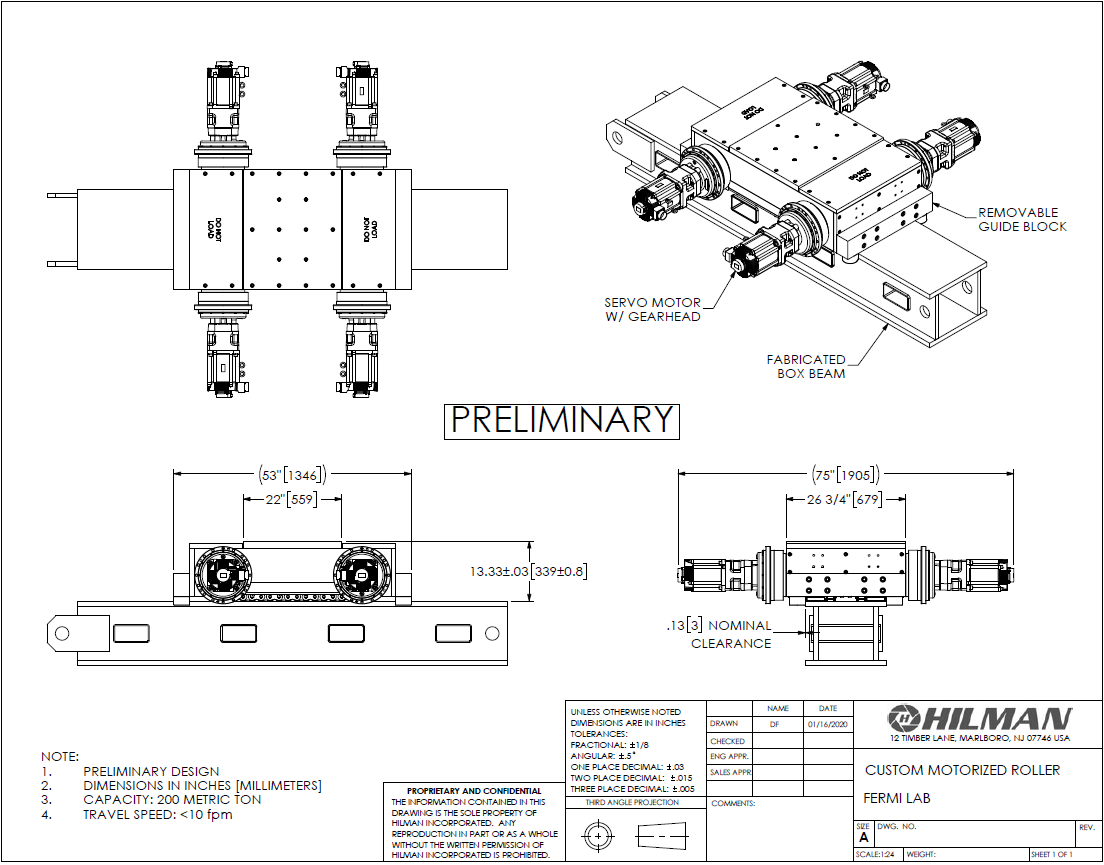 Quote includes 6 rollers and control systems
 
*Hilman is currently the only vendor capable of this request
5 March 2020
LAr Cryostat Procurement Costing Update
4
LAr Cryostat Integration UpdateConceptual Design of Mezzanine for Cryogenics
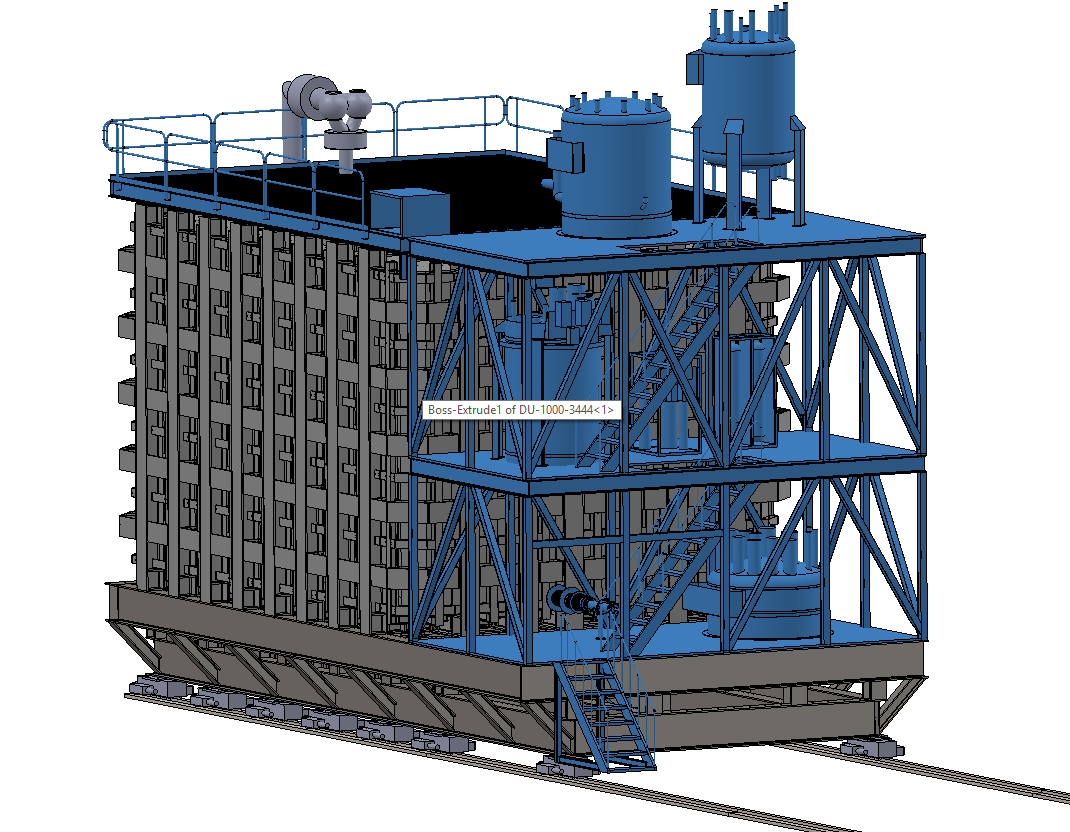 Current Cryogenics model is not fully populated
5 March 2020
LAr Cryostat Procurement Costing Update
5
LAr Cryostat Procurement CostingEnergy Chain and Support System
Rolling Support Structure
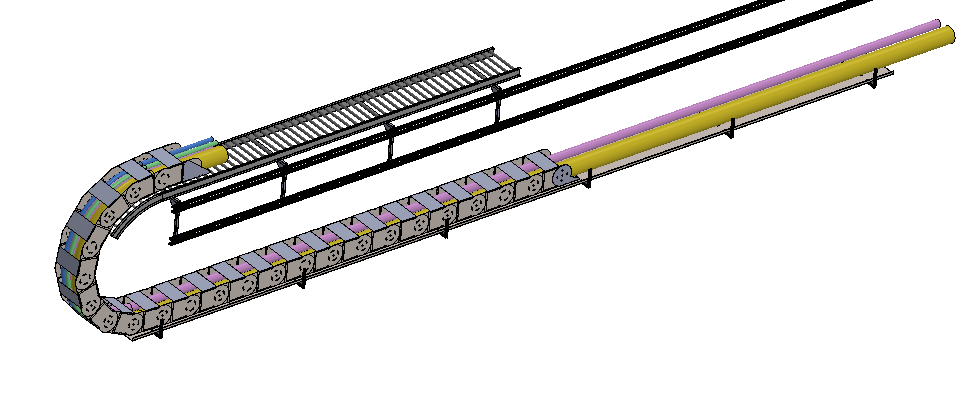 Wall Mounted Support Tray
Allows for 30.5m travel
Pipe length fixed along full travel
Traveling support structure

*update for correct piping once determined
5 March 2020
LAr Cryostat Procurement Costing Update
6
LAr Cryostat Procurement CostingEnergy Chain and Support System
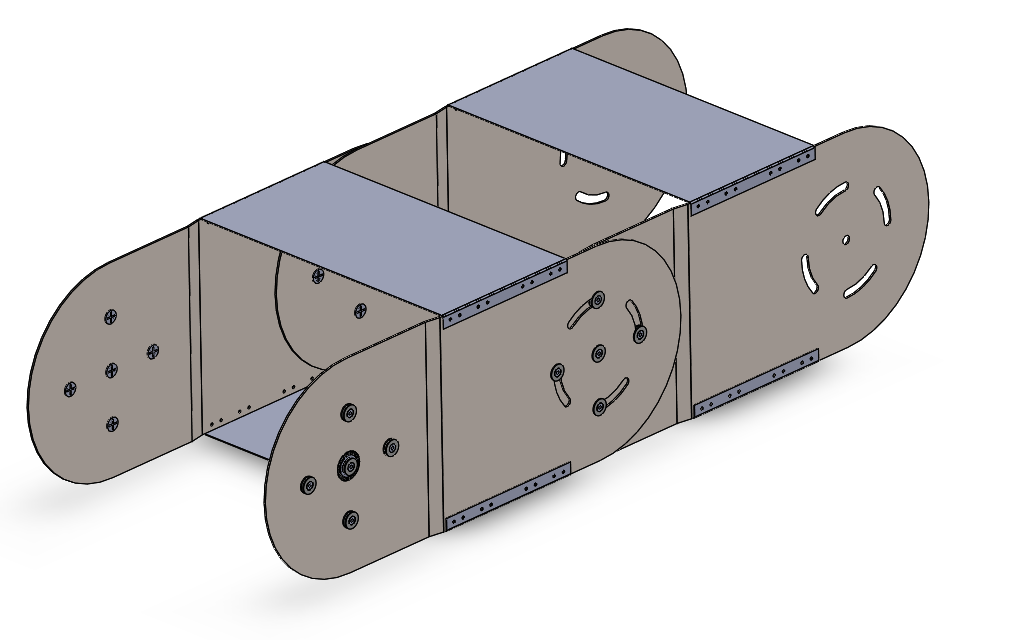 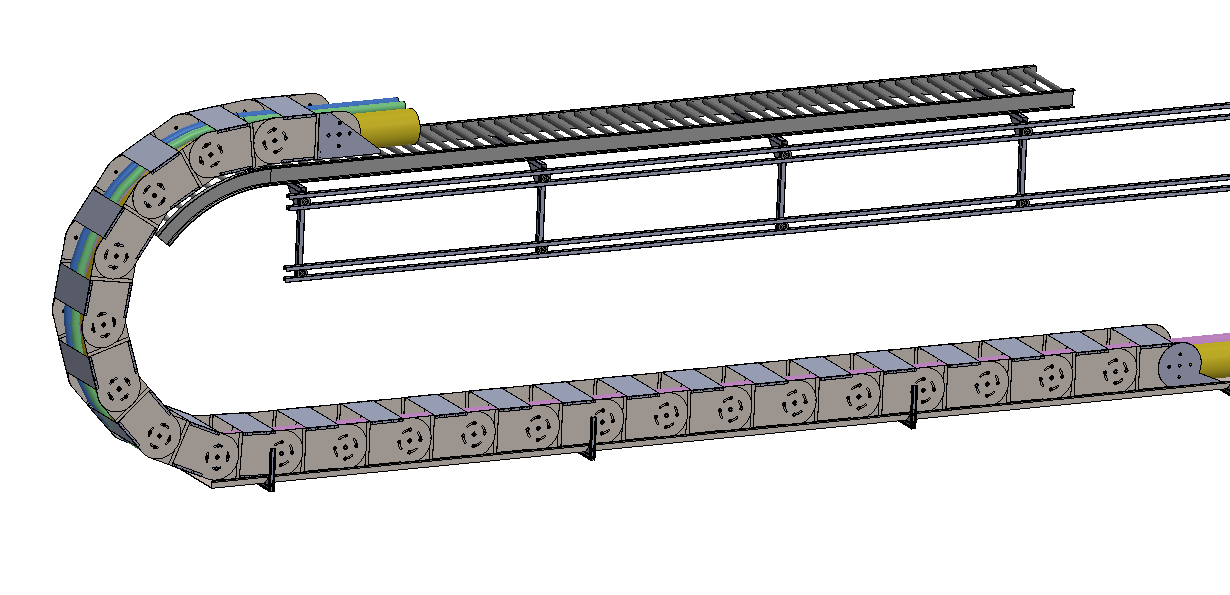 Updated design includes wall mounted traveling support structure to reduce strain on energy chain components
Fully Metal Structure
Distance per link: 1.2m
Width: 1.1m
Able to secure pipes on each linkage
# of links: 23

*capable of being made in-house
5 March 2020
LAr Cryostat Procurement Costing Update
7
LAr Cryostat Procurement CostingBeam Structure for Pressure Vessel
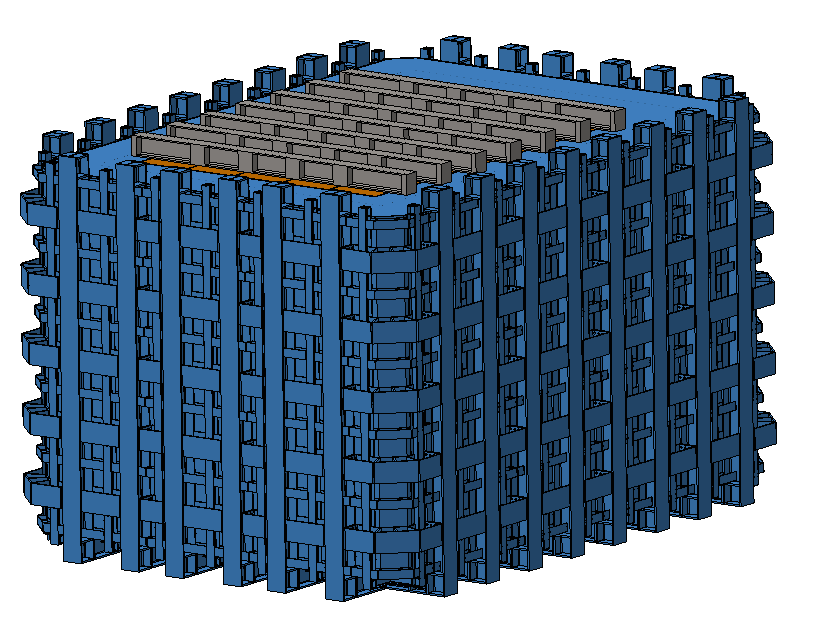 Currently wrapping up drawings for all 7 subassemblies and will have quotes in the next two weeks
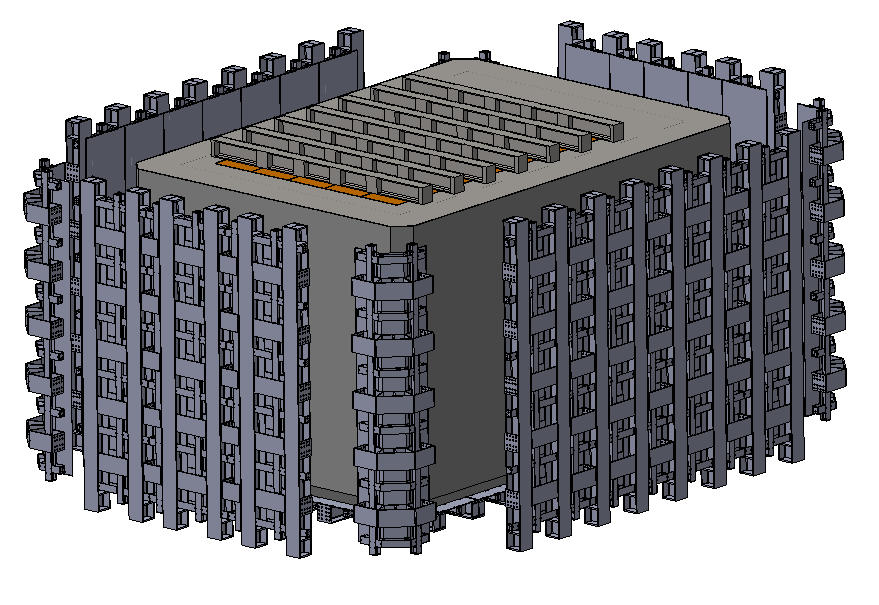 5 March 2020
LAr Cryostat Procurement Costing Update
8